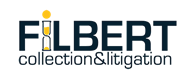 Исполнительная надпись нотариуса
Условия, особенности
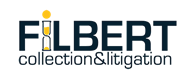 Суммы подлежащие взысканию по исполнительной надписи
По исполнительной надписи, как и по решению суда могут быть взысканы Сумма основного долга, Проценты за пользование, Сумма расходов, понесенных взыскателем в связи с совершением исполнительной надписи
Суммы, которые не подлежат взысканию на основании исполнительной надписи -повышенные проценты, пени, штрафные санкции просроченные суммы по кредитным картам суммы по овердрафту
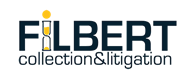 Предъявление исполнительной надписи
Исполнительная надпись нотариуса предъявляется к принудительному исполнению в службу судебных приставов Кредитором-взыскателем с приложением заявления о возбуждении исполнительного производства по месту совершения исполнительных действий и применения мер принудительного исполнения (ст. ст. 30, 33 ФЗ “Об исполнительномпроизводстве”) Судебный пристав-исполнитель в трехдневный срок содня поступления к нему исполнительного документа исполнительной надписи нотариуса выносит постановление о возбуждении исполнительного производства.
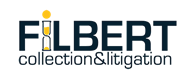 Замена стороны по исполнительной надписи
В соответствии пп. 2 п. 2 ст. 52 «ФЗ «Об исполнительном производстве» Судебный пристав-исполнитель производит замену стороны исполнительного производства: на основании правоустанавливающих документов, подтверждающих выбытие стороны исполнительного производства, по исполнительному документу, выданному иным органом или должностным лицом, в случае, если такое правопреемство допускается законодательством Российской Федерации, с передачей правопреемнику прав и обязанностей, установленных законодательством Российской Федерации.
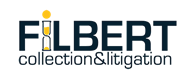 Проблемы, отрицательные и положительные стороны исполнительной надписи
Утрата исполнительной надписи судебным приставом, либо взыскателем
Сложность получения дубликата исполнительной надписи, так как не все нотариусы оставляют в своих делах копии всех документов.  
Невозможность внесения изменений (оговорок) в выданную исполнительную надпись после уступки прав по кредитному договору в отношении которого совершена такая 
Невозможность произвести процессуальное правопреемство по исполнительной надписи в суде
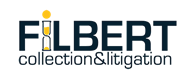 Утрата исполнительной надписи судебным приставом, либо взыскателем
Утрата исполнительной надписи влечет необходимость обращения взыскателя за получением дубликата исполнительной надписи, с уплатой соответствующего сбора. Размер такого сбора составляет фактически размер сбора за получение самой надписи и как следствие расходы взыскателя, которые невозможно компенсировать.
Возврат судебными приставами исполнительной надписи без приложения договора в отношении которого она совершена и как следствие затруднение повторного предъявления документов к исполнению, так как первоначальный кредитор не всегда осуществляет передачу оригиналов кредитной документации.
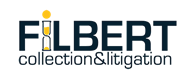 Сложность получения дубликата исполнительной надписи, так как не все нотариусы оставляют в своих делах копии документов
В соответствии со ст. 52 Основ законодательства РФ «О Нотариате» в случае утраты лицом исполнительной надписи, по заявлению в письменной форме такого лица, его представителя или правопреемника выдается дубликат утраченного документа. 
Общей проблемой является порядок взаимодействия с нотариусами, так как исполнительные надписи выдаются нотариусами по всей России.
Основными проблемами являются сроки поиска нотариусами данных о совершенных исполнительных надписях (при отсутствии у кредитора данных о выданном оригинале). Объем документов, которые новый кредитор должен предоставить нотариусу. Стоимость дубликата исполнительной надписи равна стоимости совершения самой надписи
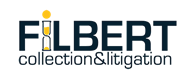 Невозможность произвести правопреемство в судебном порядке
Согласно п. 9, ч.9, ст. 12 "Об исполнительном производстве" исполнительными документами, направляемыми (предъявляемыми) судебному приставу-исполнителю, является исполнительная надпись нотариуса. П. 2, ч. 2, ст. 52 вышеуказанного закона, данный вопрос рассматривается судебным приставом-исполнителем в рамках исполнительного производства после предъявления взыскателем правоустанавливающих документов, подтверждающих выбытие взыскателя. Как было указано выше необходим большой объем документов, которые взыскатель должен направить судебному приставу (договор уступки со всеми приложениями и т.д.)
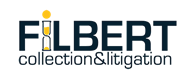 Отказы приставов в проведении правопреемства со ссылкой на то, что действующего исполнительного производства нет, а замена стороны производится в рамках исполнительного производства.
Требование в предоставлении излишних документов (платежных поручений и т.д.)
Требование в предоставлении заявлений от бывшего кредитора.
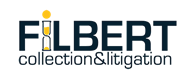 Плюсы исполнительной надписи
Простота и быстрота получения и как следствие быстрое возбуждение исполнительного производства